Az Angular sötét oldala
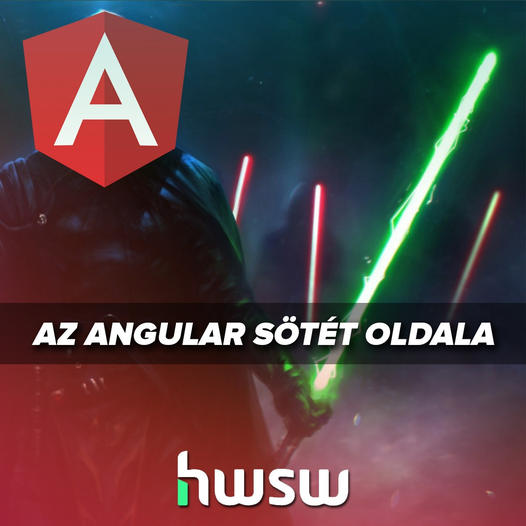 Kiss Balázs “Forest”
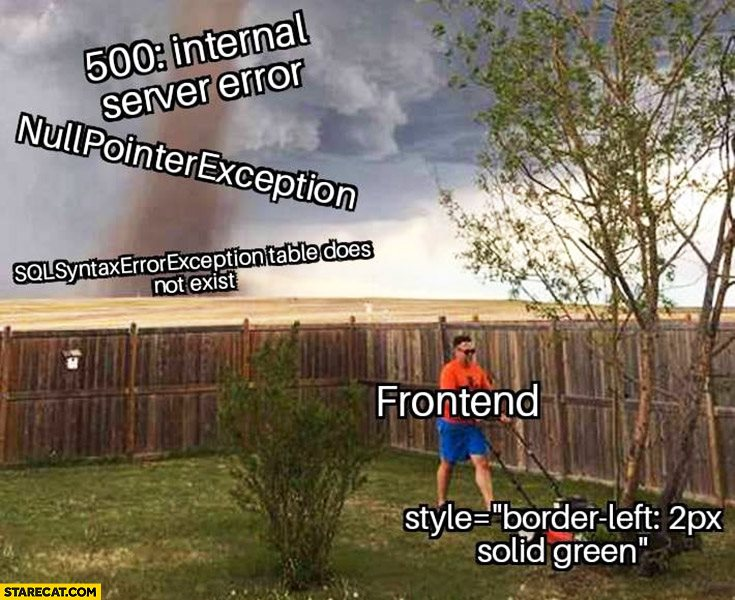 Alapfogalmak
Alapfogalmak
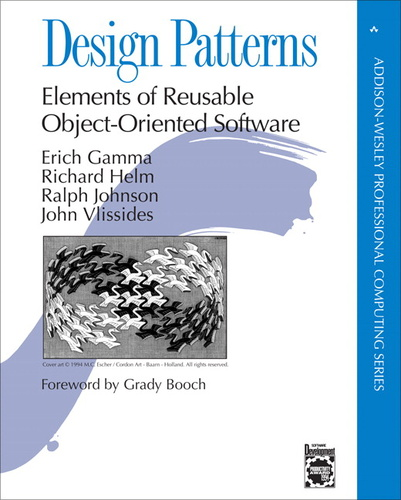 Programtervezési minták: 
Gang of Four, 1994, OOP
Gyakran előforduló mintázatok
Managerial, Architectural, Design
Singleton, Factory, Konstruktor, Lock stb.
Több témakörben


Mire vonatkozik?
Keretrendszerre
Általunk írt programra is
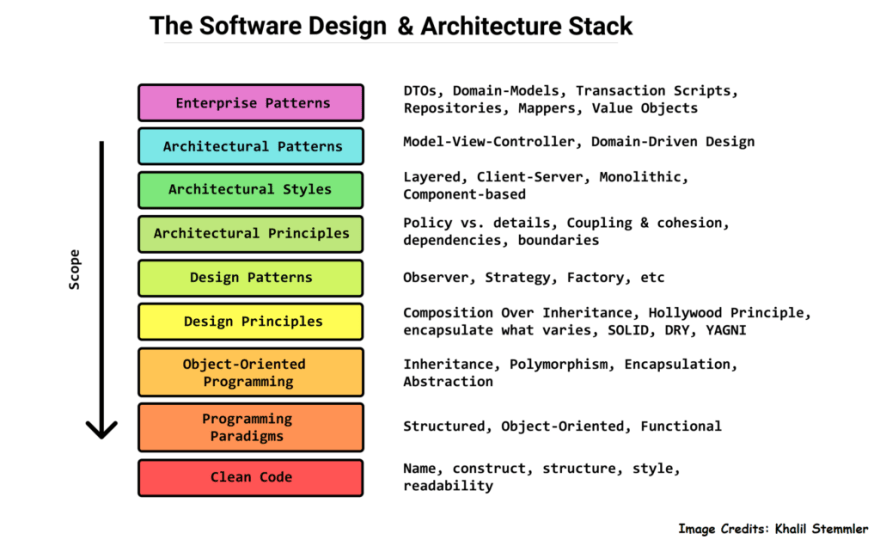 Alapfogalmak
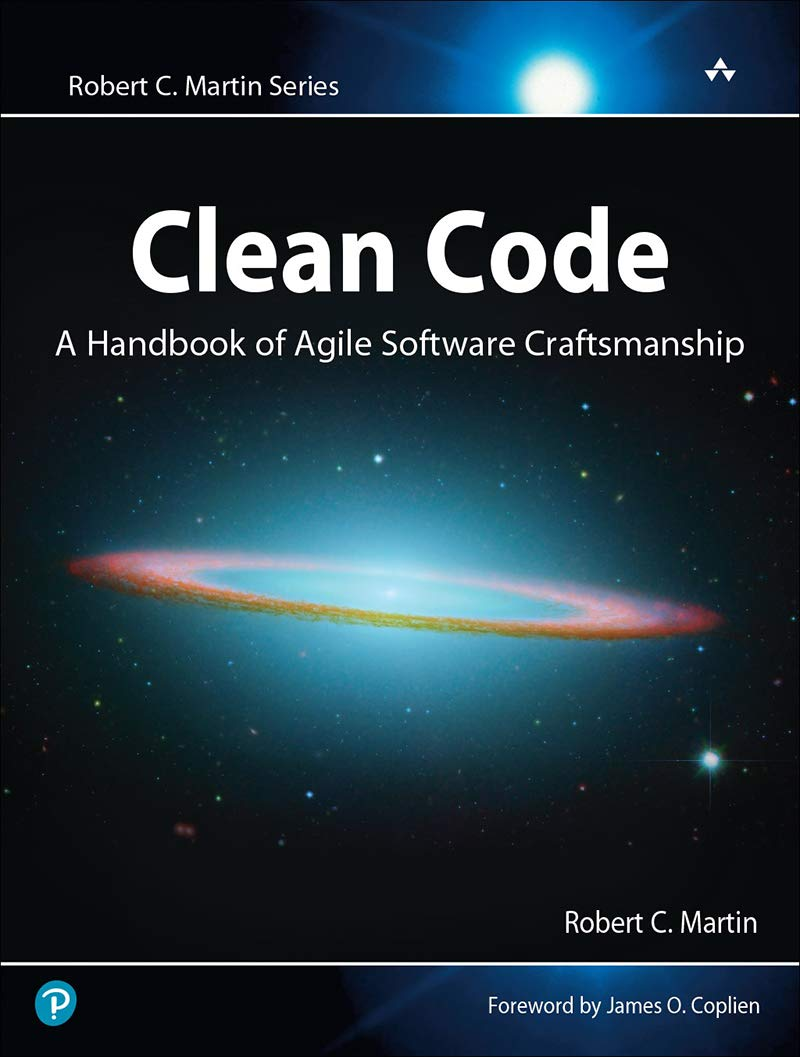 Clean Code elvek: Mára már alap
Bad Code vs. Good Code
KISS, DRY, YAGNI stb. 
Progamkód szinten már kezdjük őket érteni
“Megfoghatóbb”, “kódközelibb”, mint a nagy tervezési minták
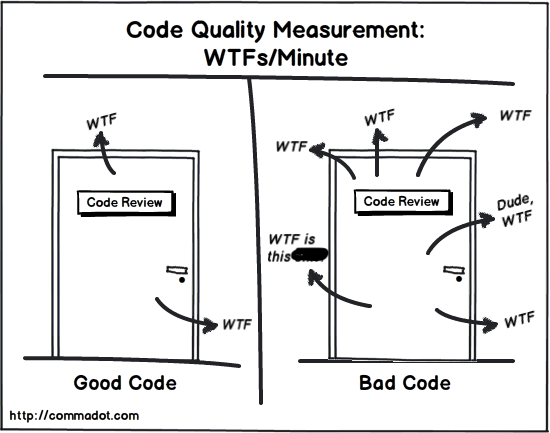 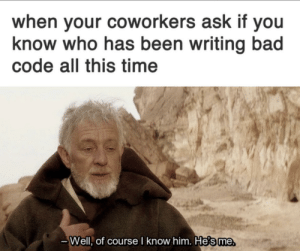 2. Anti-pattern
2. Anti-pattern?
Olyan gyakori módszerek, amelyekre fennáll a veszély, hogy
Ineffektívek
Kontraproduktívak

Berögződött minták, amelyeket nem tartunk jó ötletnek. (előző fejezet ellentéte)“Az ami szerintem rossz megoldás?”
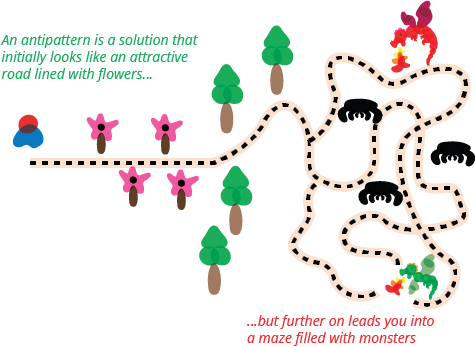 2. Anti-pattern?
Design Patterns c. könyv szerint:
Gyakran használt megoldás, mely a gyakori használat ellenére nem megfelelő megoldása a hibának és több mellékhatása van mint előnye.
A problémára már létezik egy jól dokumentált, megismételhető, bizonyítottan jó minta, de nem azt használjuk.
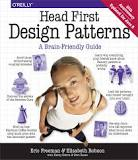 2. Anti-pattern példák
Vegyes ízelítő: https://en.wikipedia.org/wiki/Anti-pattern
Általánosságban példák:
Code duplication
Spaghetti code
Race conditions
Dependency Hell
Silver Bullet
Bug-feature requests
Error hiding
StackOverflow :)
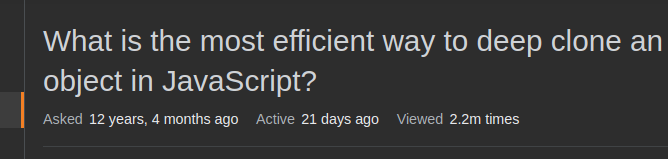 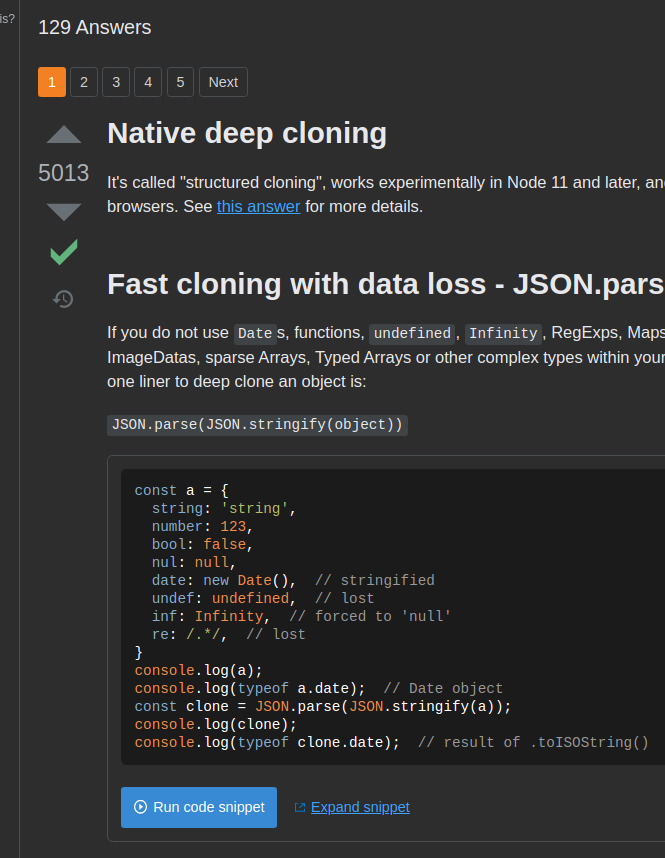 2. Anti-patternek keletkezése
A problémára rossz eszközt választunk.
Nem elég mélyek az ismereteink.
Nem ismerjük megfelelően a rendszert
Több fejlesztő közötti kommunikációs probléma
Nem ismerjük a design patterneket
Limitált eszköztárból dolgozunk
Nem adaptálódunk a másféle gondolkodásmódra.
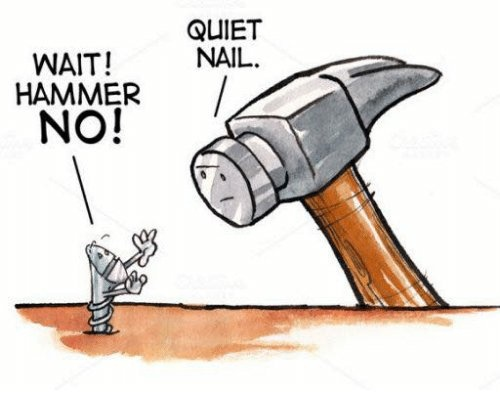 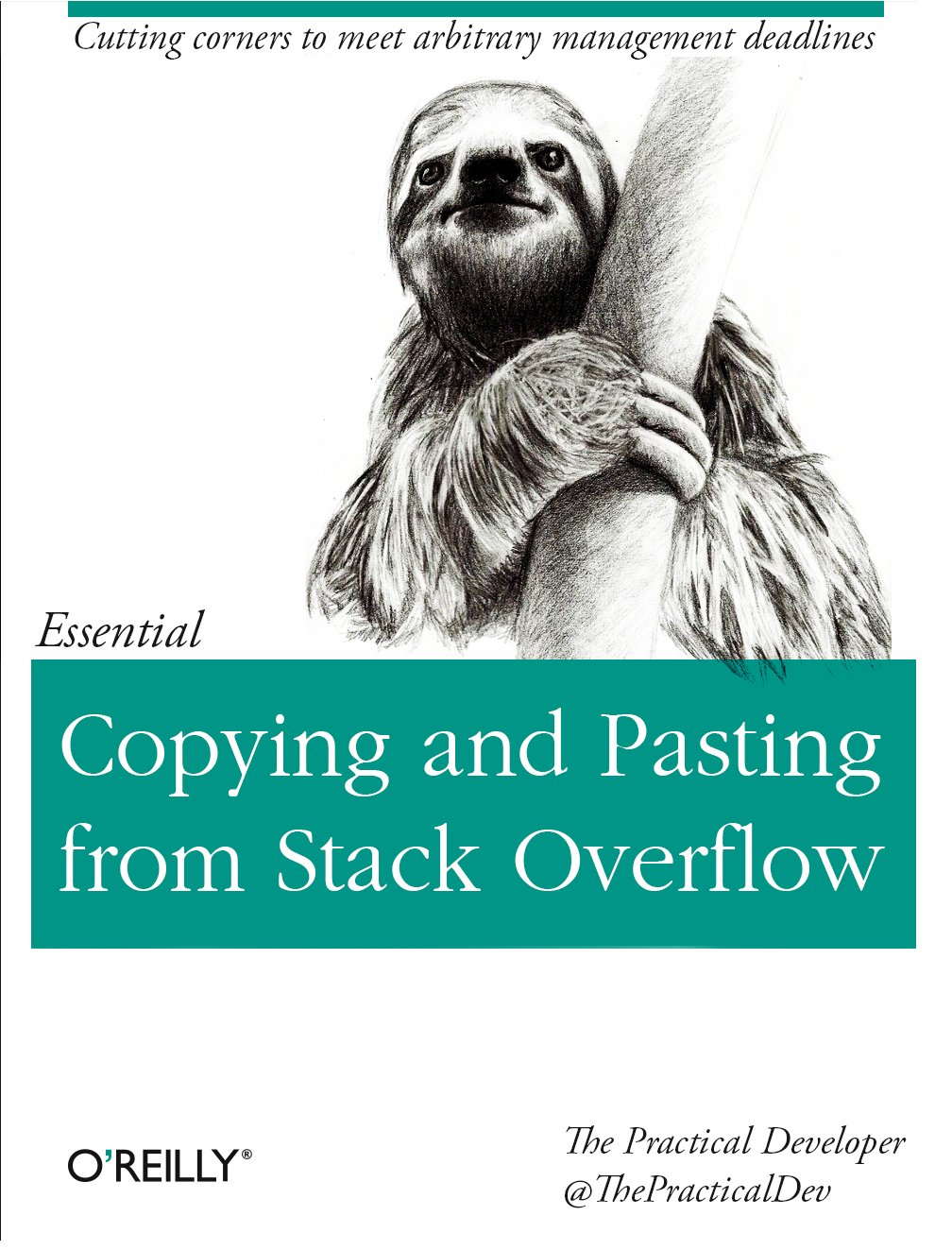 4. Webes anti-pattern-ek
(válogatás)
Framework a framework-ben
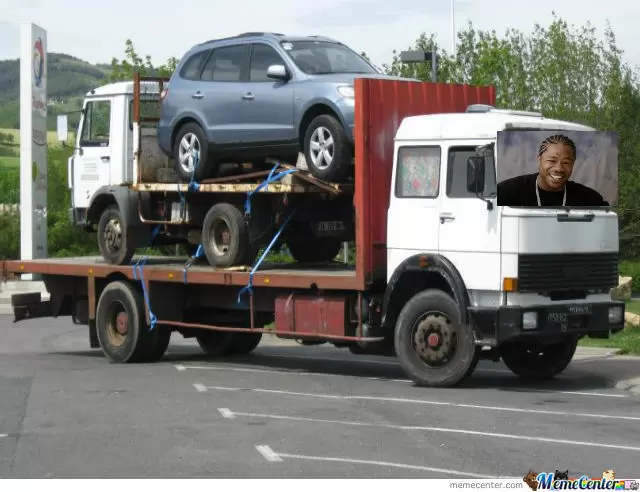 Ha felül definiáljuk ezt a működést, attól még az angular motor ugyanúgy fog működni.
LEGNAGYOBB antipattern
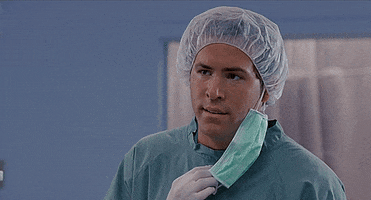 “Mocskos” konzol
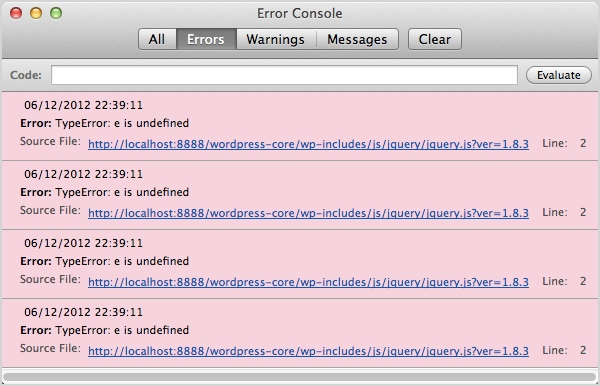 JS, TS, Nüanszok
setTimeout
Ugyanez a “delay” pipe is… 
Általában valamilyen race condition áll a háttérben
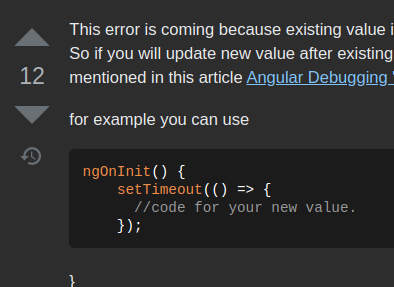 JS, TS, Nüanszok
setTimeout
Ugyanez a “delay” pipe is… 
Általában valamilyen race condition áll a háttérben
Aki ilyet leír, menjen ki a kólájából a szénsav!
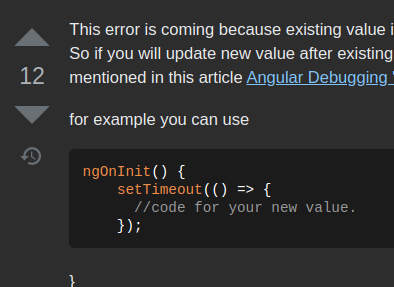 JS, TS, Nüanszok
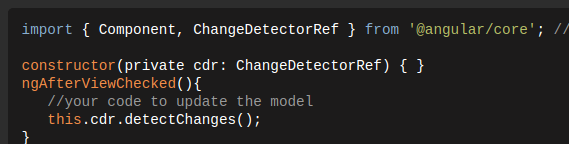 setTimeout
Ugyanez a “delay” pipe is… 
Általában valamilyen race condition áll a háttérben
Aki ilyet leír, menjen ki a kólájából a szénsav!
Megoldás:
Megértjük, hogy hogy működik a rajzolás
Megértjük az életciklus függvényeket
Végső esetben (pl. Külső lib miatt):
this.cdref.detectChanges();
JS, TS, Nüanszok
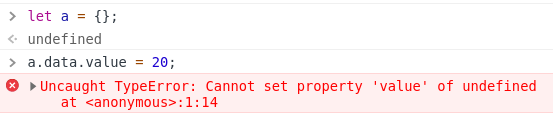 Undefined value



Megoldás:
// Before
if (foo && foo.bar && foo.bar.baz) {
  // ...
}

// After-ish
if (foo?.bar?.baz) {
  // ...
}
JS, TS, Nüanszok
Az “any” interface
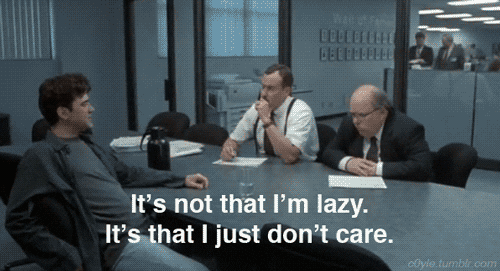 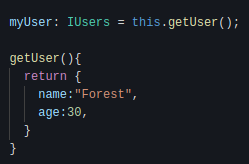 JS, TS, Nüanszok
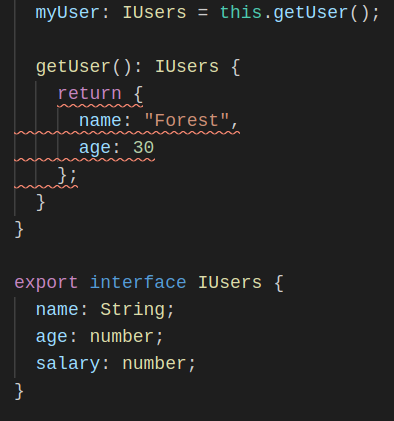 Az “any” interface
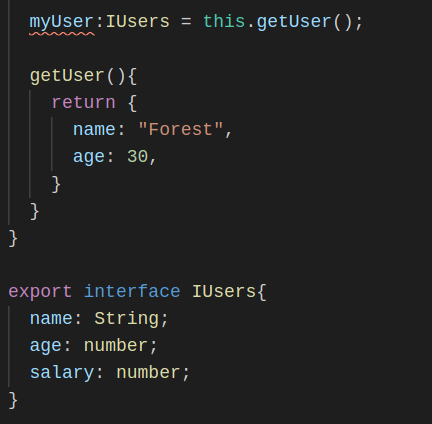 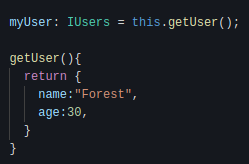 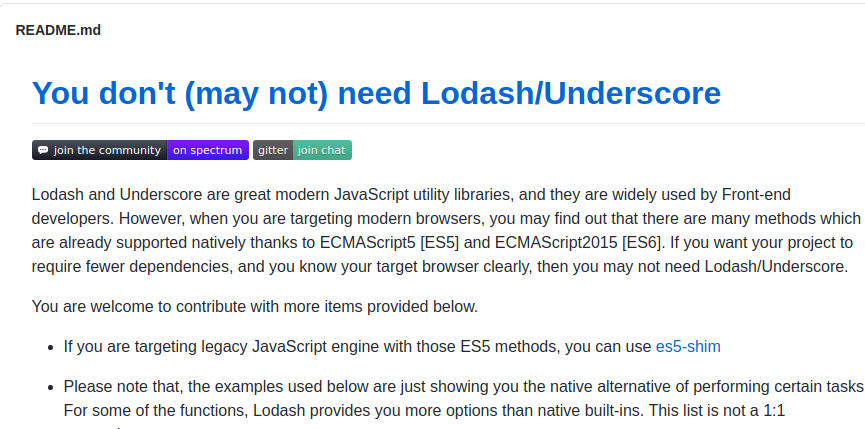 JS, TS, Nüanszok
Régi berögződések, elavult tudás
this = that
Xy.proto, más deprecated dolgok (https://developer.mozilla.org/en-US/docs/Web/JavaScript/Reference/Global_Objects/Object/proto)
Felesleges segédkönyvtárak
Underscorejs, lodash, jQuery 
https://github.com/you-dont-need/You-Dont-Need-Lodash-Underscore, stb.
Ez csak a jéghegy csúcsa! https://www.typescriptlang.org/docs/handbook/declaration-files/do-s-and-don-ts.html 
Nagy segítség: 
TypeScript strictmode
https://kowalevski.com/blog/article/what-is-strict-mode-in-typescript-and-why-and-when-you-should-use-it	
ESLint
https://eslint.org/
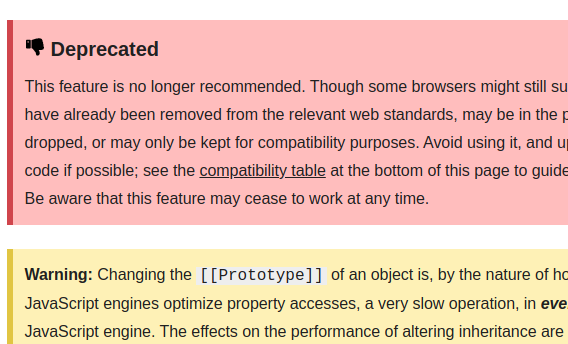 Unsubscribe
@Component({
 selector: 'library',
 template: `
   <tr *ngFor="#book of books | async">
       <td>{{ book.title.text }}</td>
       <td>{{ book.author.text }}</td>
   </tr>
 `
})
export class Library {
   books: Observable<any>;

   constructor(private backend: Backend, private readonly http: HttpClient) {
       this.books = this.http.get('/texts');
   }
};
Hiba: RxJS és Angular nem alapos ismerete
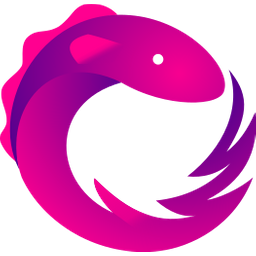 async pipe miatt!
Unsubscribe
@Component({
 selector: 'library',
 template: `
   <tr *ngFor="#book of books | async">
       <td>{{ book.title.text }}</td>
       <td>{{ book.author.text }}</td>
   </tr>
 `
})
export class Library {
   books: Observable<any>;

   constructor(private backend: Backend) {
       this.books = this.backend.get('/texts');
   }
};

export class Backend {
 constructor (private readonly http: HttpClient){}

 get(url: string){
   return this.http.get(url);
 }
}
Itt egyik esetben sem kell leiratkozni.
httpClient get válasz után close-ol.
@Component({
 selector: 'library',
 template: `
   <tr *ngFor="#book of books | async">
       <td>{{ book.title.text }}</td>
       <td>{{ book.author.text }}</td>
   </tr>
 `
})
export class Library {
   books: Observable<any>;

   constructor(private backend: Backend, private readonly http: HttpClient) {
       this.books = this.http.get('/texts');
   }
};
Unsubscribe
Máskor viszont:
subscription: Subscription;

 ngOnDestroy() {
   this.subscription?.unsubscribe();
 }
 
 login() {
   this.subscription =   this.loginService.login().subscribe(res => {...   });
 }
Function Bind
https://stackblitz.com/edit/angular-sotet-oldal-2
Lehet használni, de legyen mellékhatásoktól mentes.
Dev mode-ban eggyel több check van
Komplex esetekben exponenciális növekedés
{{ getResult() }}

 getResult() {
   return this.sum*0.73;
 }
Function Bind
{{ getResult() }}

 getResult() {
   return this.sum;
 }
Megoldás: 
a.) propertybind, ahol lehet
b.) Pure pipes: 
https://stackblitz.com/edit/angular-sotet-oldal-2-purepipe
{{ sum | sumCalc }}

@Pipe({
    name: "sumCalc"
})
export class SumCalcPipe implements PipeTransform {

    transform(value) {
        return value*0.73;
   }
}
Track by nem használata
https://stackblitz.com/edit/angular-sotet-oldal-4

“Azt is újrarajzoljuk, amit nem kéne”
Példa: ha új tömb érkezik ide:
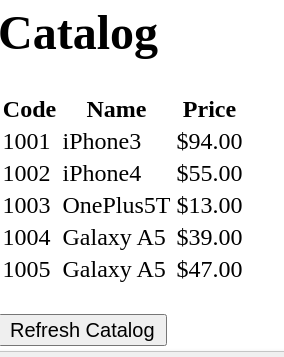 <tr *ngFor="let item of tableData;">
         <td>{{ item.code }}</td>
         <td>{{ item.name }}</td>
         <td>{{ item.price | currency }}</td>
       </tr>
Track by nem használata
https://stackblitz.com/edit/angular-sotet-oldal-4

“Azt is újrarajzoljuk, amit nem kéne”
Megoldás:
Nem hozzuk mindig újra létre a bound változót
Ha mindenképp muszáj, akkor trackBy
https://stackblitz.com/edit/angular-sotet-oldal-4-javtva
<tr *ngFor="let item of tableData; trackBy:trackByCode">
         <td>{{ item.code }}</td>
         <td>{{ item.name }}</td>
         <td>{{ item.price | currency }}</td>
       </tr>
Modularizációs problémák
Lazy loading nem ismerete https://stackblitz.com/edit/angular6-lazy-loading
Modulok csak navigáláskor töltődnek be
Kisebb bundle méret
Shared Modulehttps://indepth.dev/posts/1191/stop-using-shared-material-module 
Lazy Loaded modulokba bele lesz forgatva mind
Jelentősen növeli a bundle méretet
Csak azt importáljuk ami kell →  akkor meg minek a shared module?
Használjunk codelyzert
Angular Pattern: Component Angular Module
Új irány: Ivy, lazy-loaded component
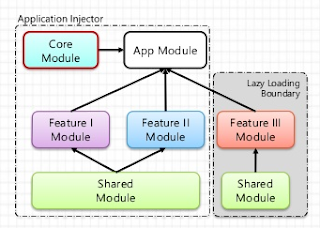 ExpressionChangedAfterItHasBeenCheckedError
https://stackblitz.com/edit/angular-5-expressionchanged
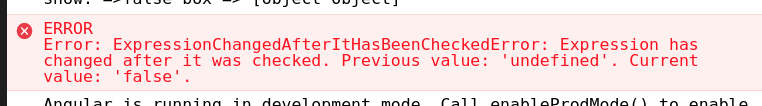 ChangeDetection kiváltódásakor futhatunk bele. 
Csak DEV módban jön elő
Minek foglalkozni vele? 
Inkonzisztencia, race condition
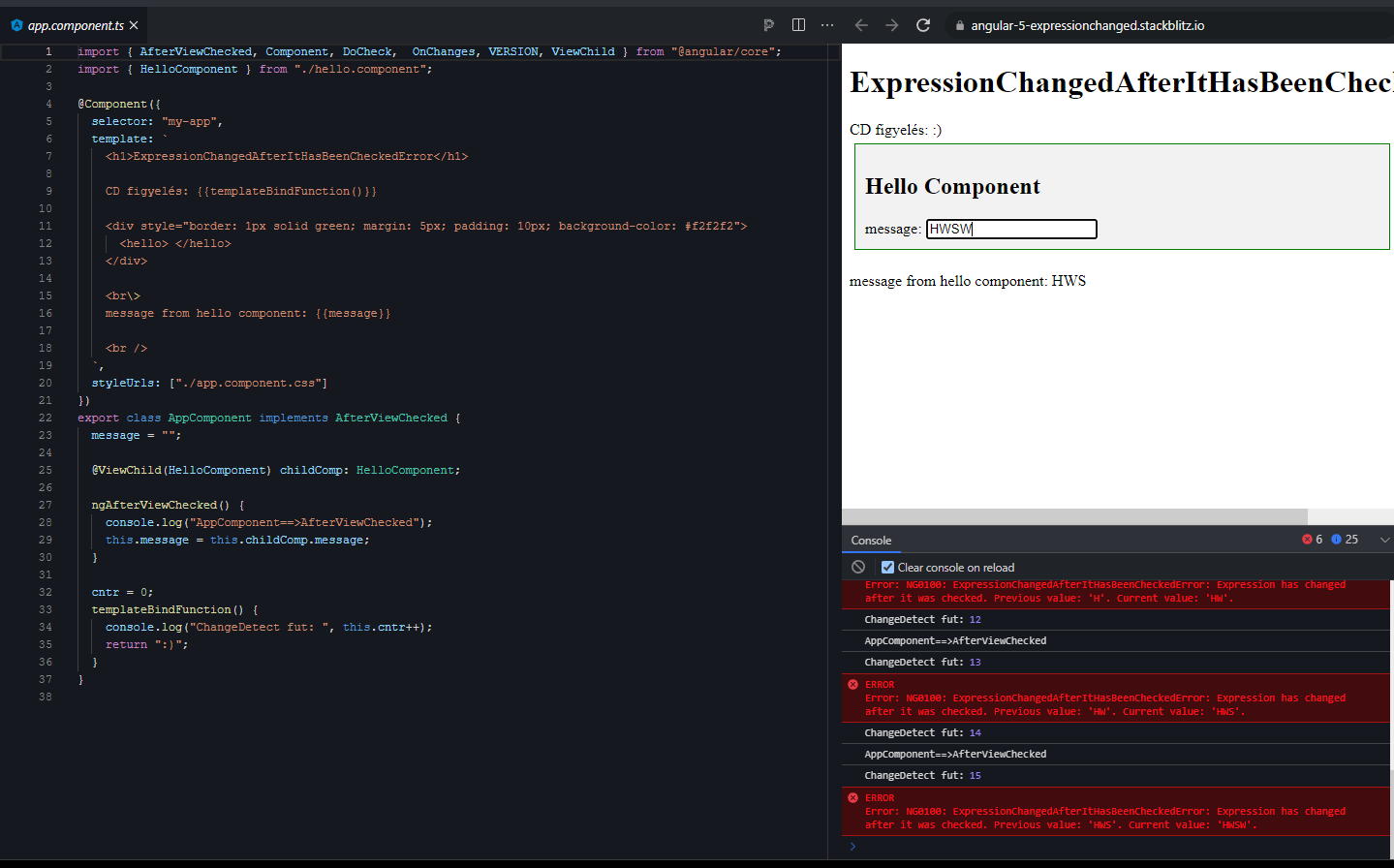 ExpressionChangedAfterItHasBeenCheckedError
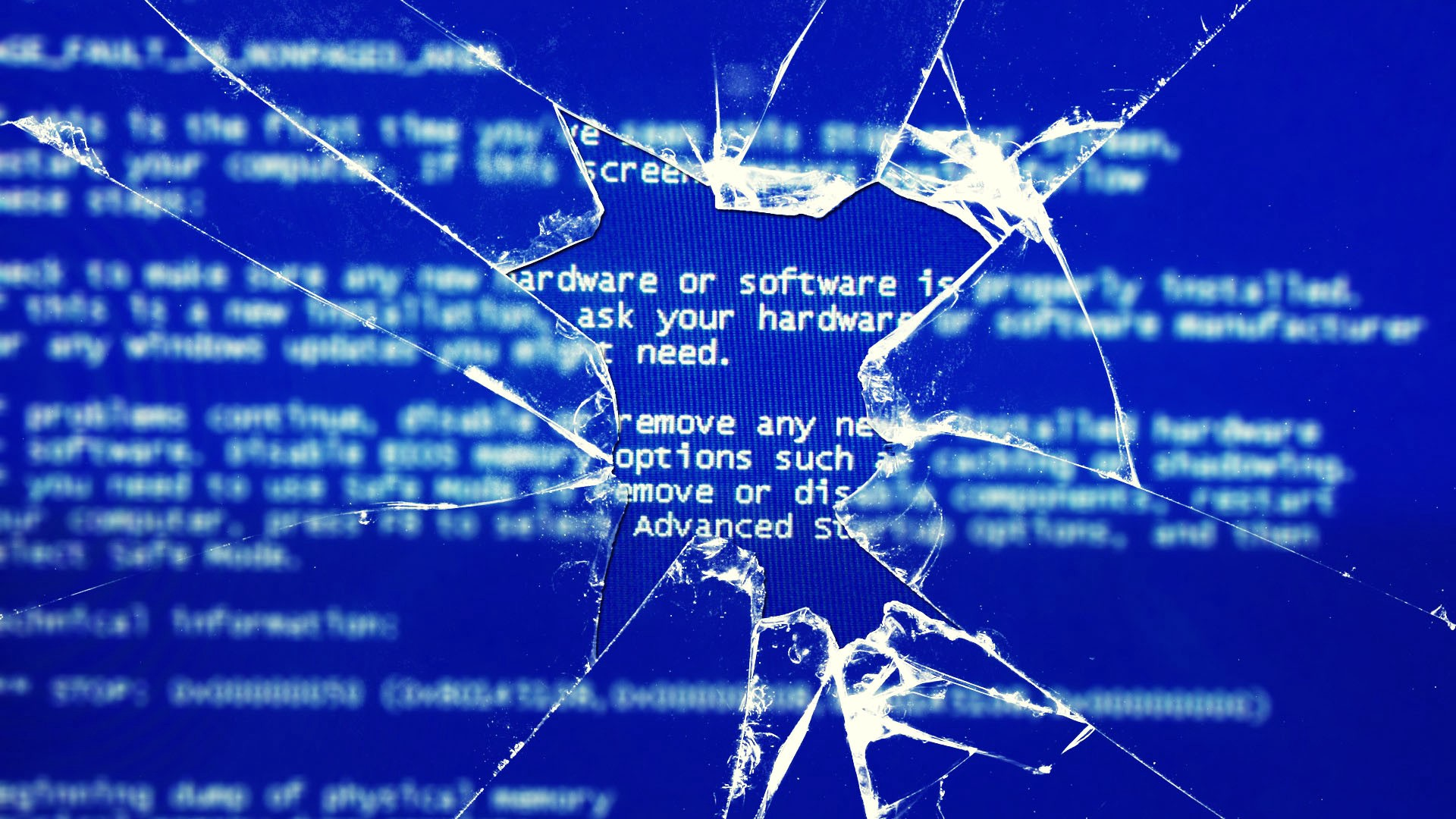 Megoldás:
Lifecycle hook- ok megfelelő használata https://angular.io/guide/lifecycle-hooks 
Race condition-ök eliminálása
ExpressionChangedAfterItHasBeenCheckedError
Nem megoldás:
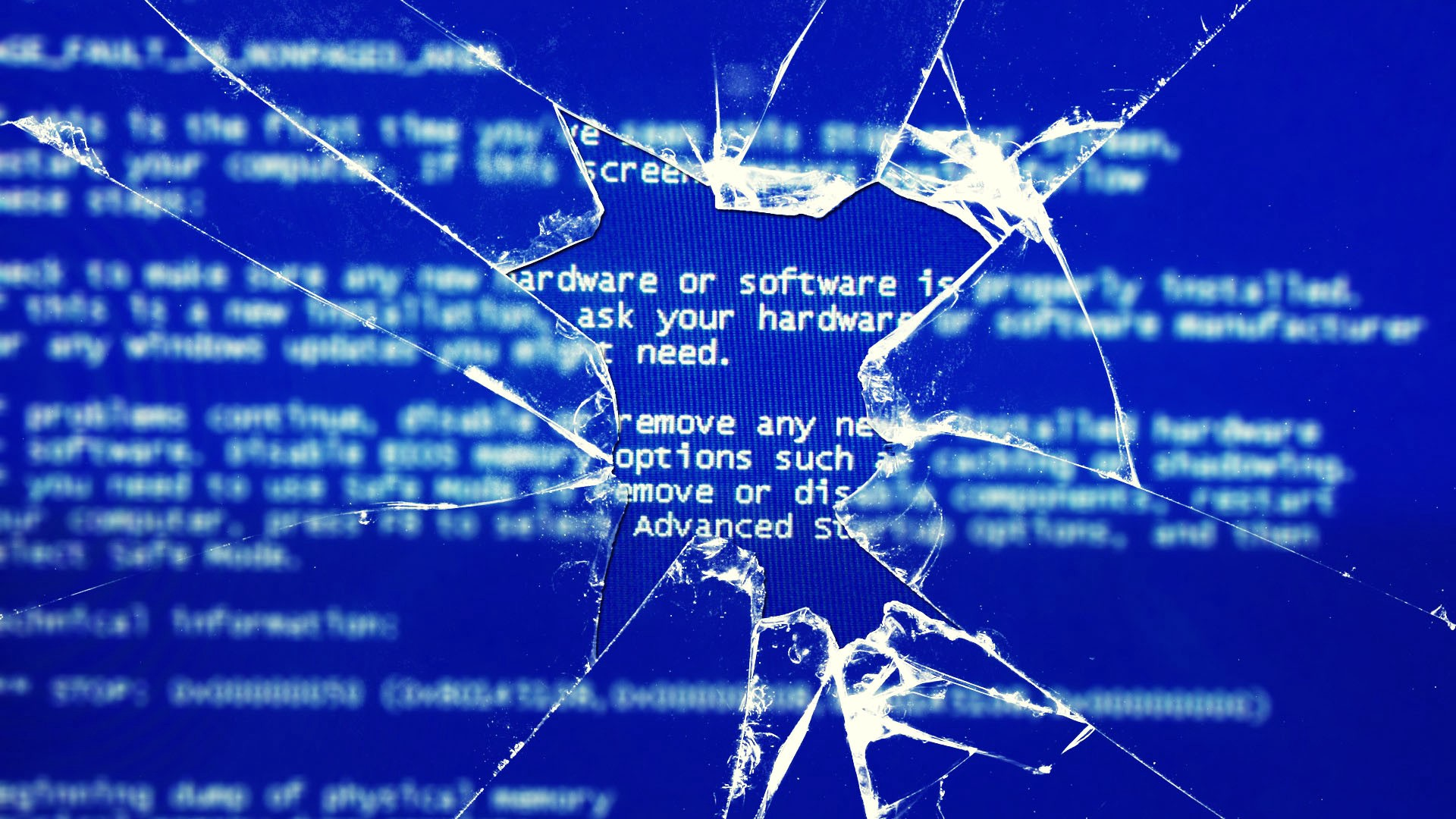 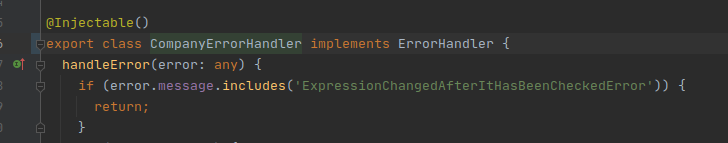 Megoldás:
Lifecycle hook- ok megfelelő használata https://angular.io/guide/lifecycle-hooks 
Race condition-ök eliminálása
Bónusz: optimalizálás!
Szintek:
ChangeDetectionStrategy.OnPush
Change Detection csak akkor fog futni, ha a komponens inputjai változnak (vagy esemény történik a komponensben
Még ott van a this.ref.detectChanges() is, ha bajban lennénk
Általában érdemes használni, de vannak benne buktatók! 
CD detach
A changedetector ref-fel le is lehet teljesen állítani a komponens figyelését:
detach()
detectChanges()
markForCheck()
reattach()
constructor(private ref: ChangeDetectorRef) {
    this.ref.detach();
}
Bónusz: optimalizálás!
3. Zone.js: async folyamatokra akasztott hook-ok, a CD-triggerelésére. Minden hívásra “ráakaszkodik”
Gyakran ez nagy overhead
UI frissítéssel így várhatunk Pl. a betöltés végéig

4. Web Worker API
Valódi szeparált JS szál, 
Background processzekhez, mobilos feladatokhoz, de jól jöhet weben is
constructor(private ngZone: NgZone) {
 this.ngZone.runOutsideAngular(() => {
   // this will not trigger change detection
   setInterval(() => doSomething(), 100)
 });
}
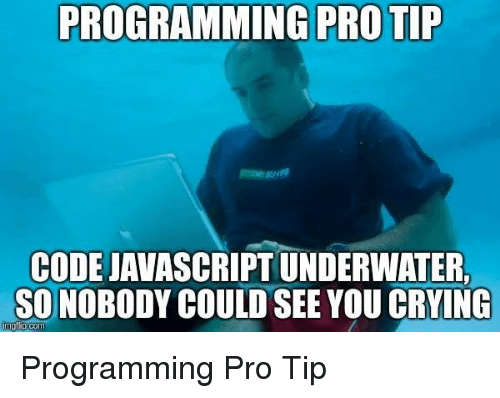 5. Tanulság
Tanulság
Az anti-patternek mennyisége választja el a kezdő és a haladó programozót egymástól. 

Elkerülésük:
Programozói, Architekturális minták ismerete
Adott Framework alapos ismerete
CleanCode elvek betartása
Tapasztalat, visszajelzések alapján fejlődés
Széles látókör, szaktudás az informatika területein belül
Hogyan fejlődjek?
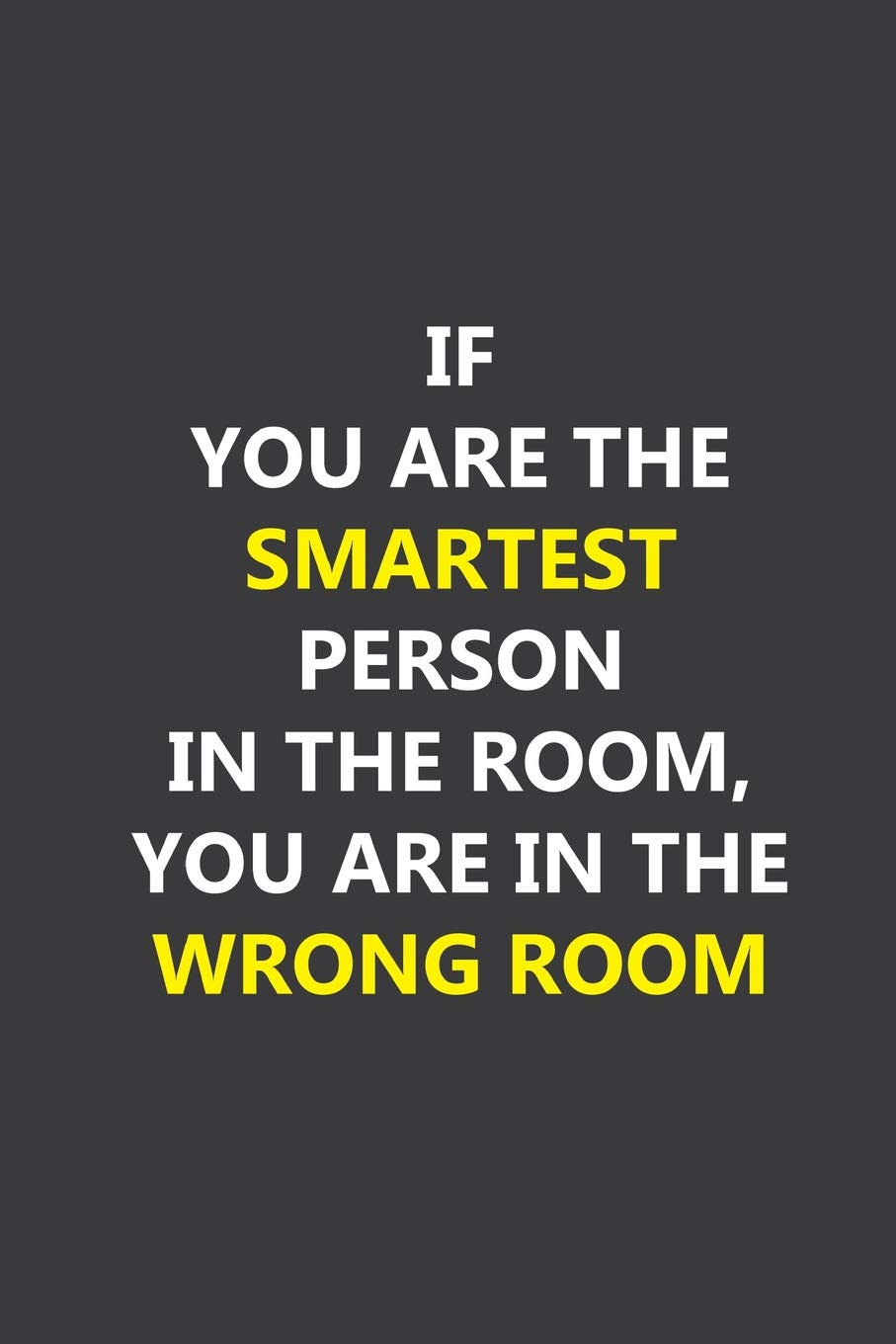 Gyakorlati javaslatok:
Code Review a cégen belül
Önfejlesztés (könyvek, gyakorló site-ok, garázsprojektek)
Mentorálás 
Olyan munahelyet válassz...
Radikálisan más architektúrák megismerése (Backend, Mobilfejlesztés, játékfejlesztés stb.)
Open-source projektekbe bedolgozás
Köszönöm a figyelmet!
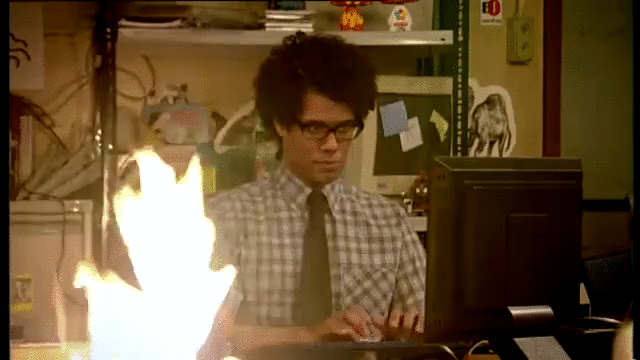 Kérdések?